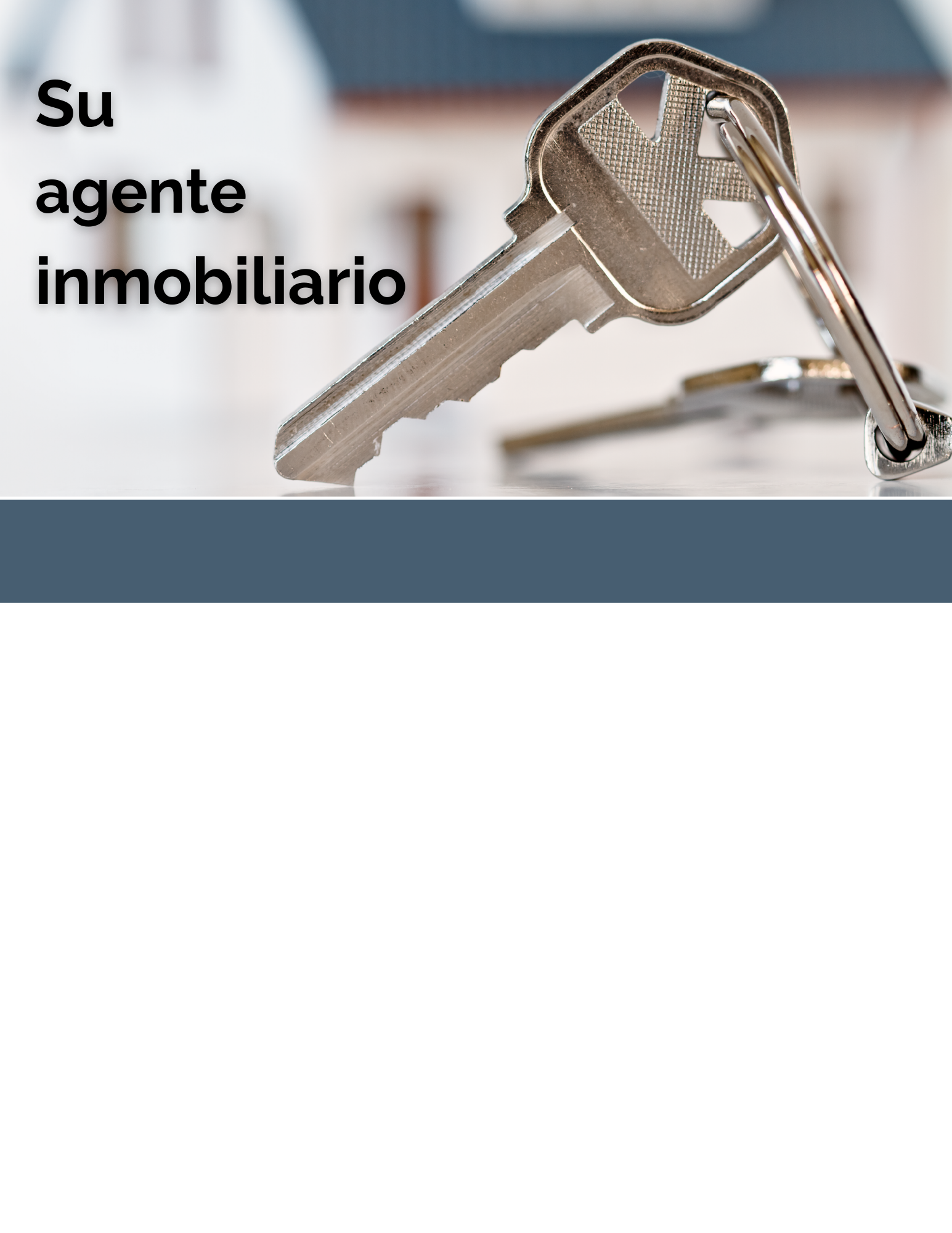 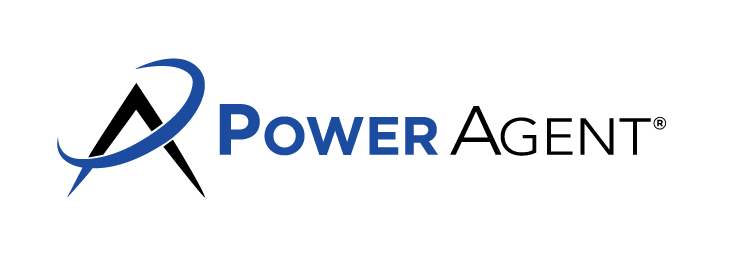 Una casa es una de las compras más grandes y significativas que se hacen en la vida. Y aunque puedo ayudar a que sea una experiencia positiva para usted en todo momento, ya sea la compra o la venta, ¡hay algunas otras cosas que puedo proporcionar que tal vez no conozca!
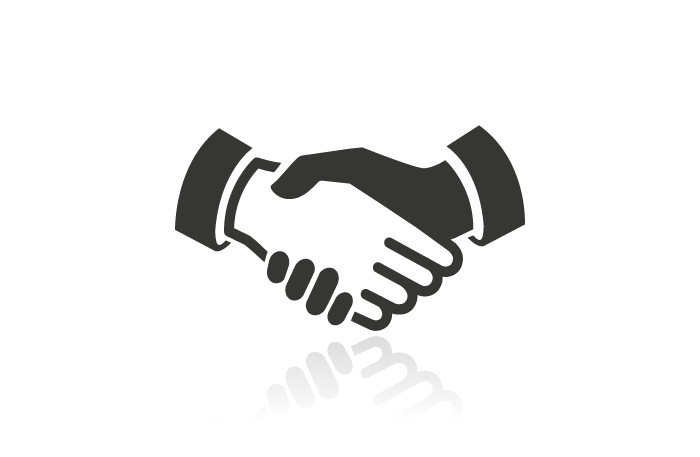 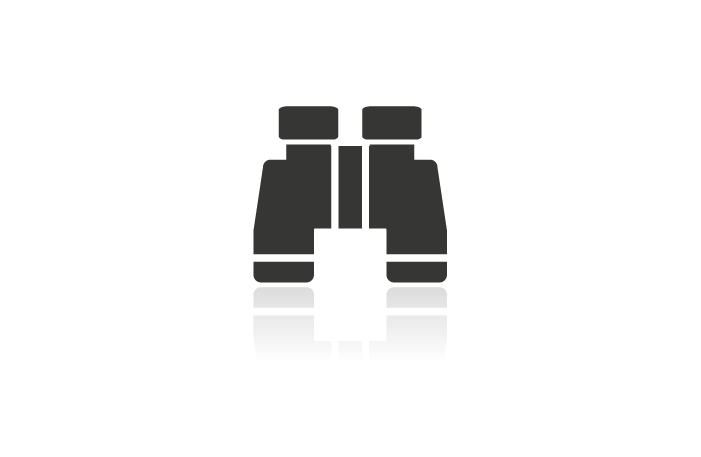 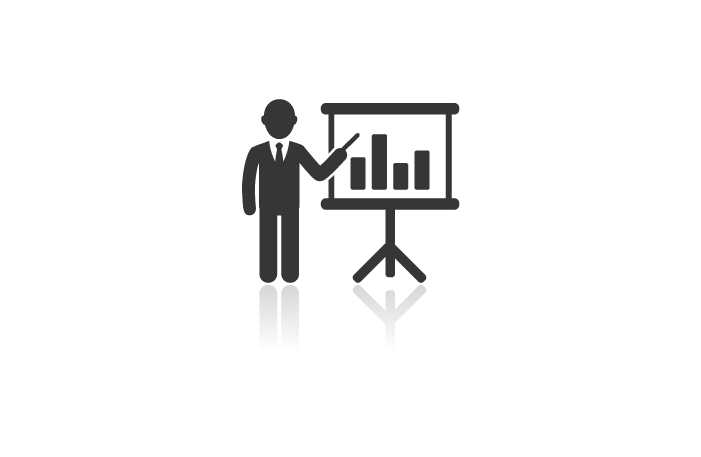 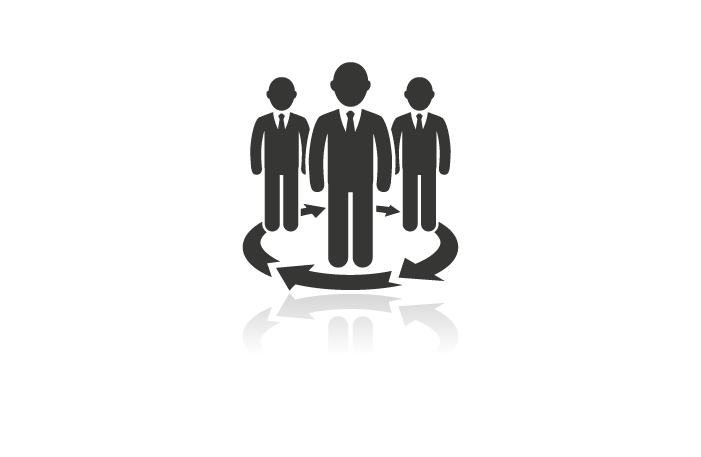 Una transacción sin problemas
Con excepcionales habilidades de ventas y marketing, negociaré un precio justo y competitivo para usted, ya sea que esté comprando o vendiendo una casa.
Ahorrar tiempo y energía
Desde el marketing hasta el papeleo y todo lo demás, me encargaré de los detalles y del trabajo duro para que usted no tenga que hacerlo.
Red de contactos
Tengo una amplia lista de contactos que incluye compradores, vendedores, contratistas, profesionales hipotecarios y otros profesionales de confianza para ayudarle en cualquier área que necesite.
Una ventanilla única
Me mantengo al tanto de las tendencias y noticias del sector para mantenerte informado del mercado y responder a cualquier pregunta que puedas tener.
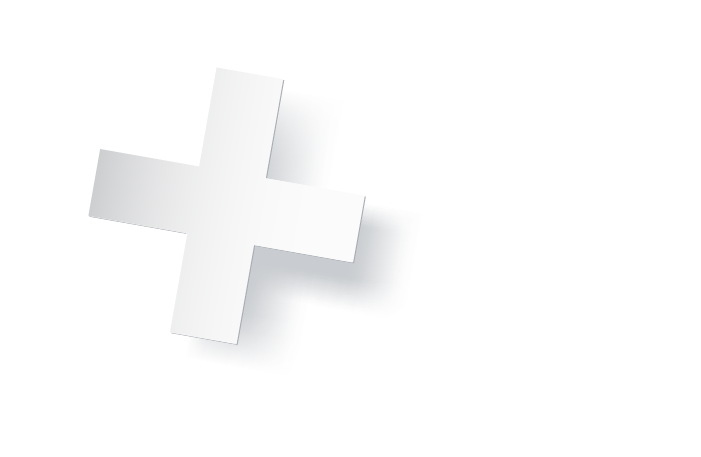 ADEMÁS... me aseguraré de mantenerme en contacto, proporcionándole información sobre el sector, o simplemente para hacerle saber que estoy pensando en usted. Siempre estoy disponible para sus necesidades relacionadas con el sector inmobiliario. Es más, debido a mi gran red de contactos, puedo incluso ayudarle a ayudar a sus amigos y familiares en todo Estados Unidos para que ellos también puedan disfrutar de una experiencia positiva comprando o vendiendo. Si necesita una referencia para un agente fuera de nuestra área, ¡sólo llámeme!
Información de contacto del agente / Foto(s) aquí.